Jefferson Lab Overview
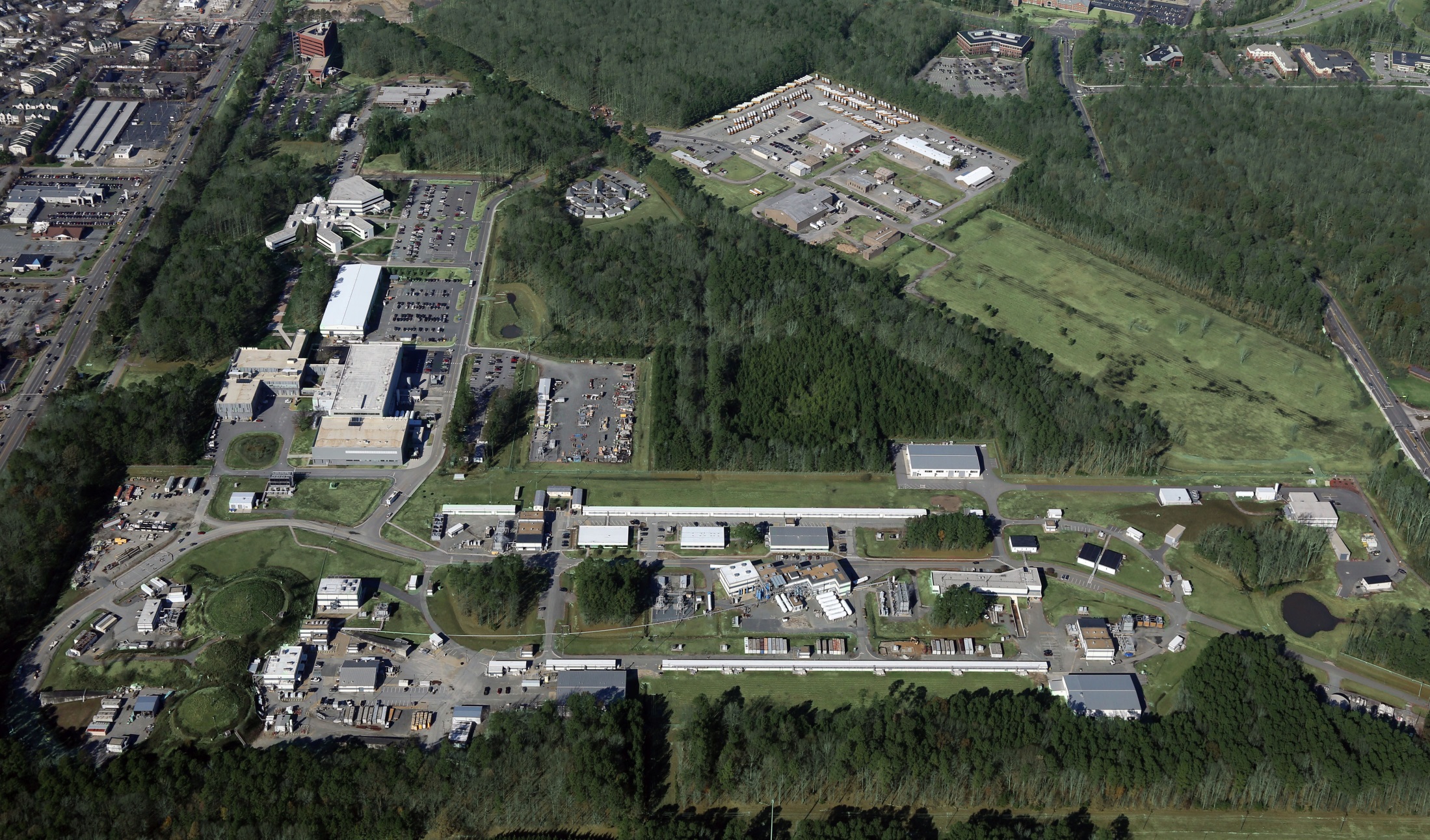 Bob McKeown
April 20, 2015
Outline
CEBAF Status
PAC
MOLLER, SoLID status
Budget
 Experiment Schedule
CEBAF Commissioning
Dec. 2014:
Hall A
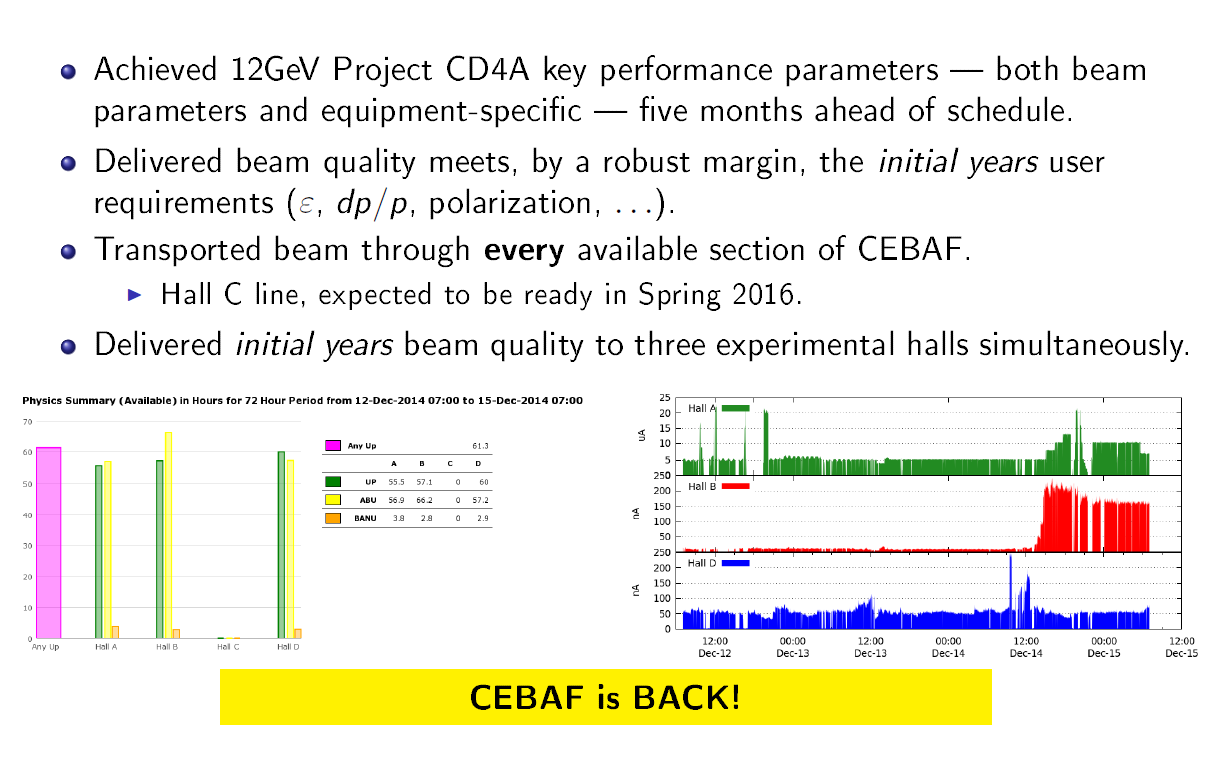 Hall B
Current
Hall D
Feb. 2015: restore 5 pass beam
Mar. 2015: commission new RF separator system in pass 5
Demonstrate 5 pass beam to D and A
Beam to Hall A, B, D for commissioning/physics
Power Outage Event
March 24, 4PM JLab site lost power due to off-site event
Power restored after a few hours, both CHL-1 and CHL-2 stable at 4K
Encountered difficulties restarting 2K cold boxes on CHL-1 and CHL-2
CHL-2 warmup to remove contamination restored functionality
CHL-1 has a failed compressor – will take weeks to repair, recovery plan still under discussion
Plan is to reconfigure cryoplant to use CHL-2 to cool both LINACs and attempt to restore beam at lower energy           (~5.5 GeV) – work began April 10, beam restart expected   mid-week (~April 15)
Hope for 2 weeks of running at lower energy before shutdown
2015 Summer Shutdown
May-June: CHL-1 maintenance (UIM project), need CHL-2 on to keep CEBAF cool
June-Oct.: CHL-2 warranty repair by vendor, CHL-1 used for CEBAF
LINACs at 2K for He processing (gradient maintenance)
Restart in November (see Rolf’s talk for physics)
12 GeV Approved Experiments by Physics Topics
12 GeV Approved Experiments by PAC Days
Future Projects
MOLLER experiment 
	(Possible MIE – FY17-20)
	– 	Standard Model Test
	– 	DOE science review (September 2014) – strong endorsement
	-  	Technical, cost & schedule reviews?



 SoLID 
	– 	Chinese collaboration
       	– 	CLEO Solenoid 
       	– 	Director’s review (Feb. 2015) 
		 lots of good feedback
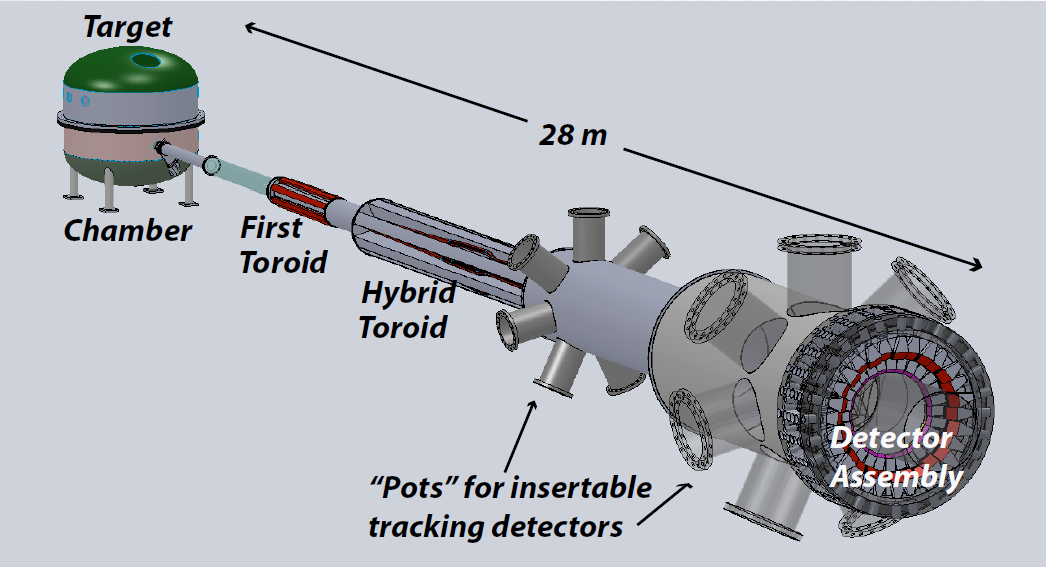 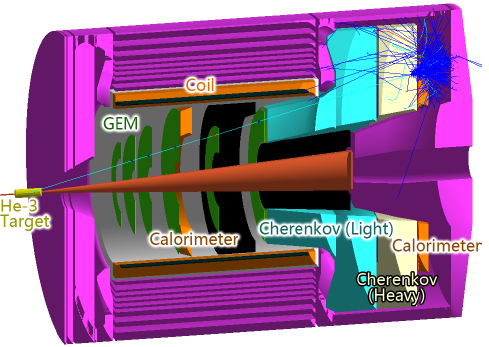 JLab Operations Budget
FY15 – NP=$595M
Funded at $92.6M for 21 weeks
JLab proposed $97.6M for 30 weeks

FY16 – NP=$625M (Pres. Budget)
Pres. Budget is $95.7M for 16 weeks
JLab proposed $103.7M for 25 weeks

FY17
DOE guidance is $105.7M for 27 weeks
JLab proposed $112M for 30 weeks
Jefferson Lab 3 Year Schedule
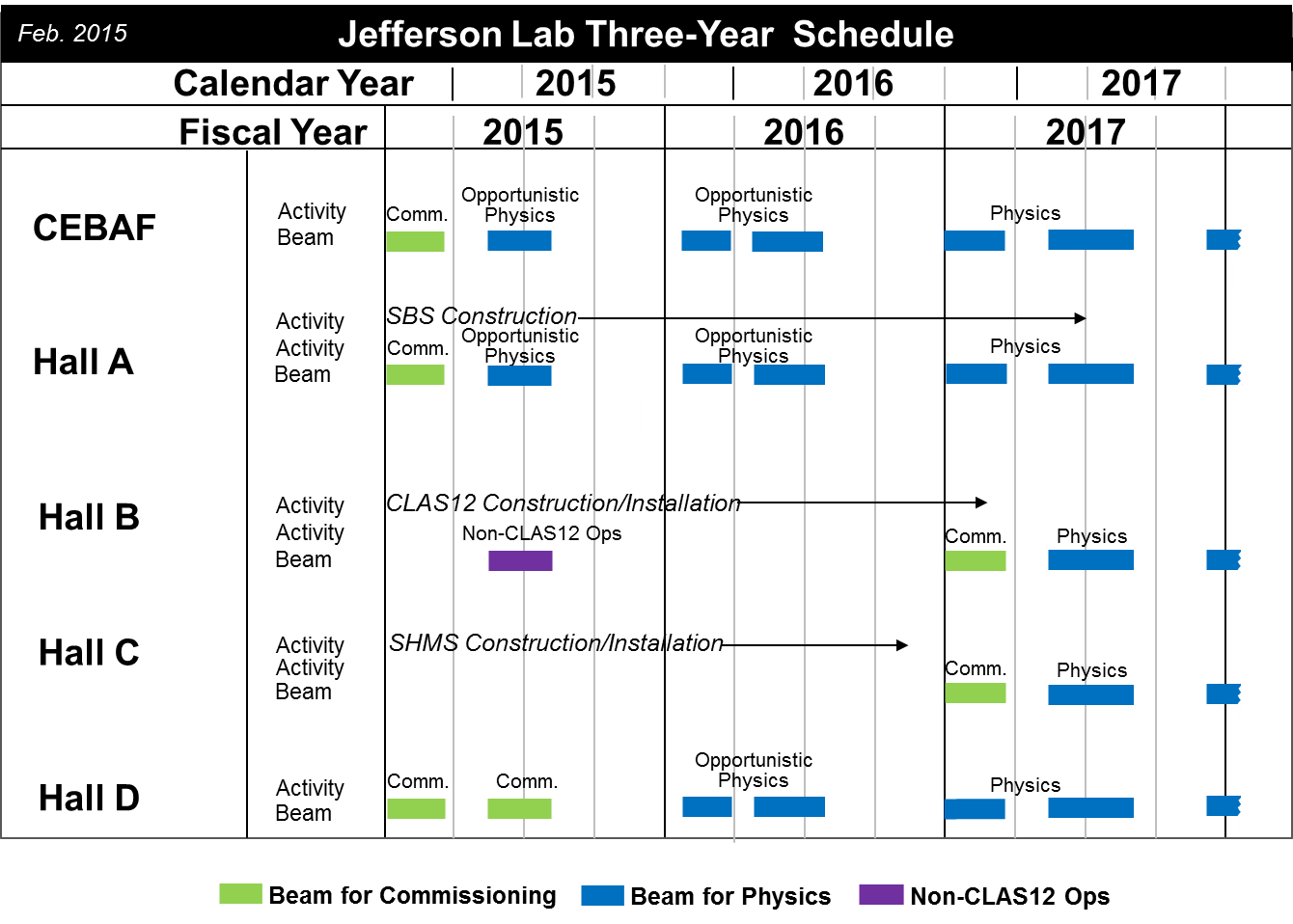 Hall A Projected Experiment Schedule, updated 2/2015- available on Hall A wiki
CY 2015
CY 2016
CY 2017
CY 2018 SBS start?
Experiments listed in italics represent potential schedule options, in no order  	
Red indicates PAC41 High Impact Experiments including SBS Gep
Purple indicates new experiments approved by PAC42
Blue indicates potential back-up experiment
Jefferson Lab NP Funding Projection (AY$)
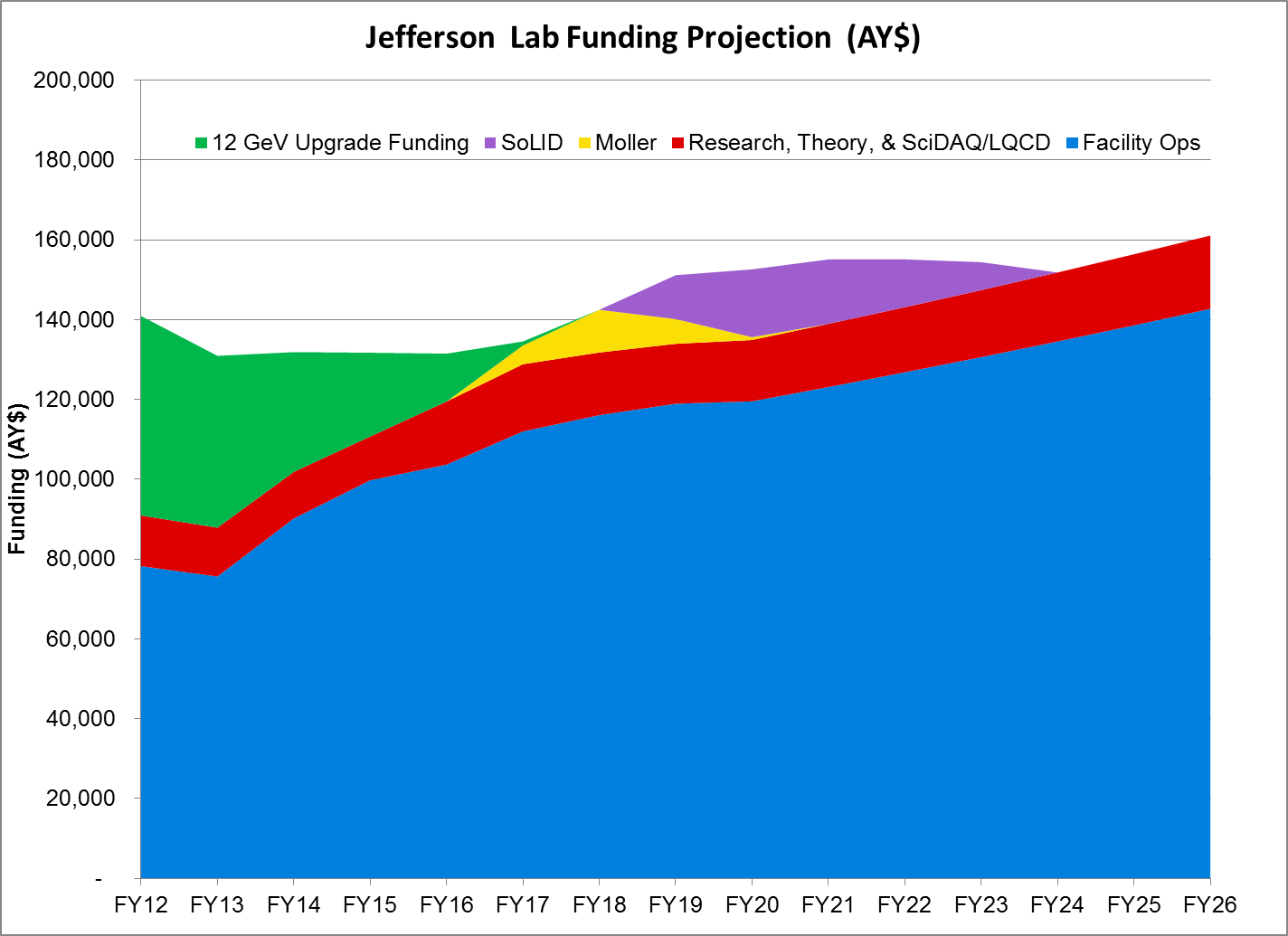 Actual    Proposed
           
Proposed budget as presented at NSAC 					meeting November 2014 
12 GeV Project completes in FY17
 FY15 ops = senate mark (PB +$8M)
 FY15-19 proposed for 30 weeks/yr ops
 FY20+ is COL supporting 30 weeks/yr ops
Important to Get Priority from NSAC
•     Recommendation 1:

With highest priority, we recommend both completion of construction and full operation of the 12 GeV CEBAF at the Thomas Jefferson National Accelerator Facility, along with targeted instrumentation investments, such as the SoLID and MOLLER projects.

•    Recommendation 2: 

A high luminosity, high-energy polarized Electron Ion Collider (EIC) is the highest priority of the U.S. Nuclear Physics QCD community for new construction after FRIB. (voted jointly with Phases of QCD community)

LRP Resolution Meeting: April 16-20